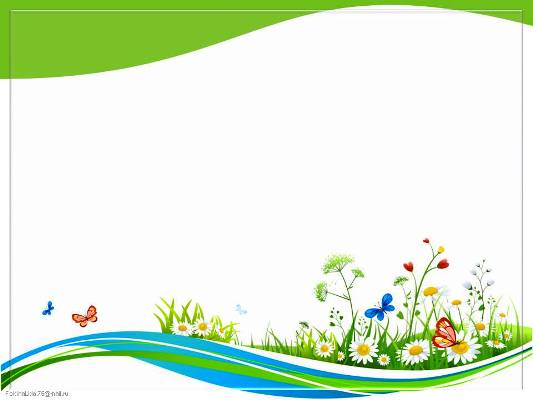 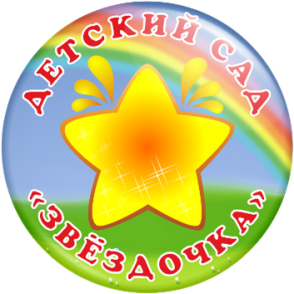 МО «Родниковский муниципальный район»
МКДОУ детский сад общеразвивающего вида №12 «Звездочка»
Материал на Всероссийский конкурс для дошкольников
 «Разноцветные рифмы природы»

Стихотворение «Красота Родников»

Полина Попова, 5 лет
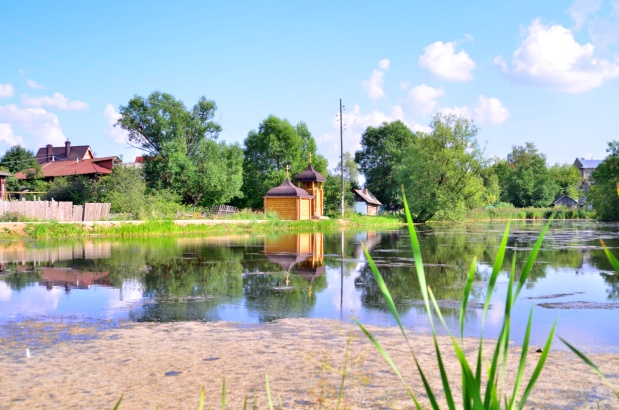 Воспитатель 
Шестопалова Людмила Геннадьевна
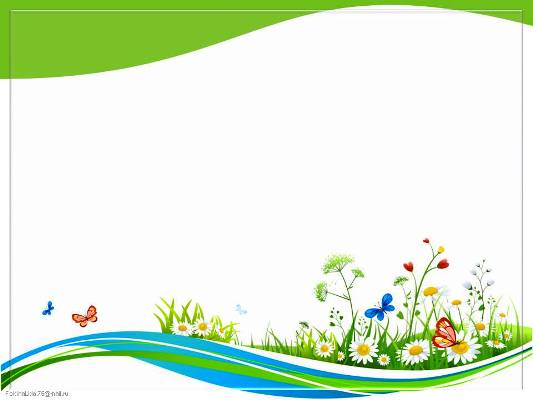 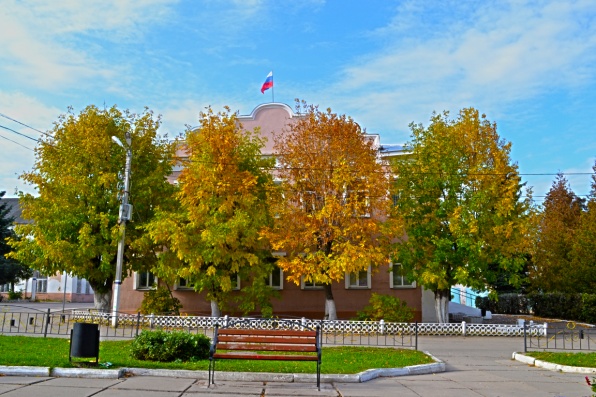 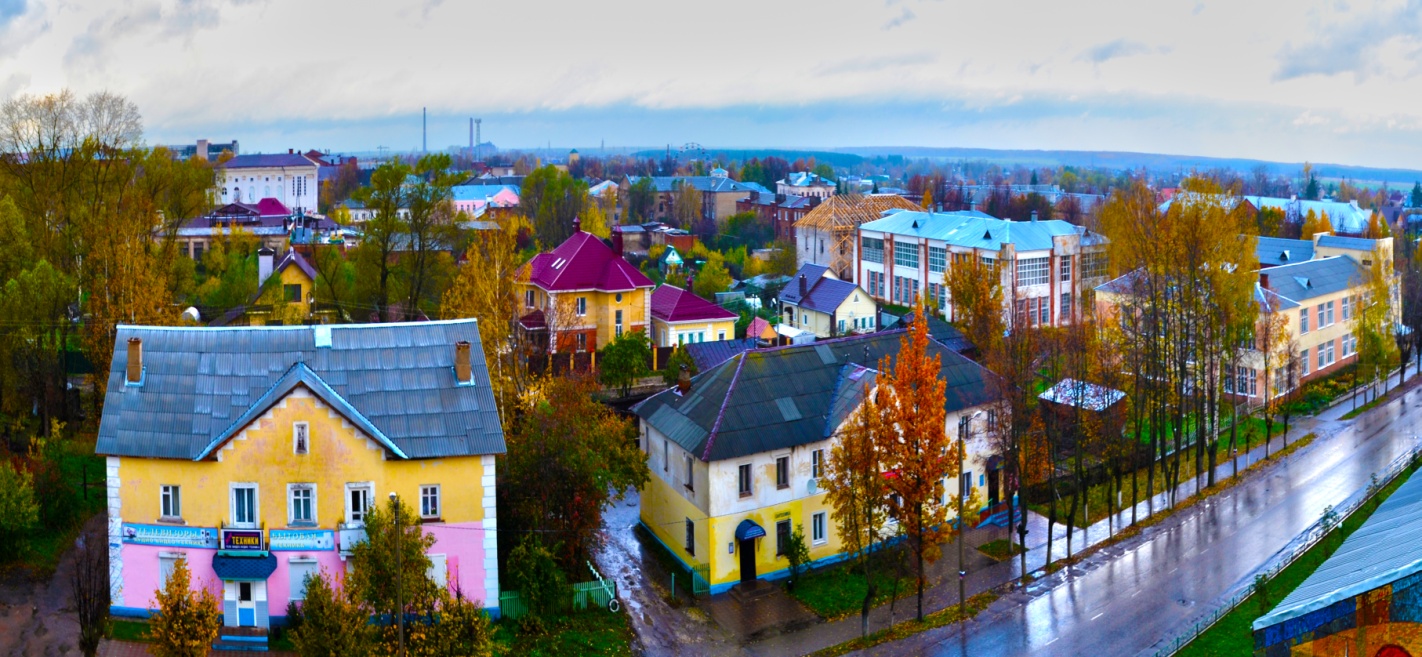 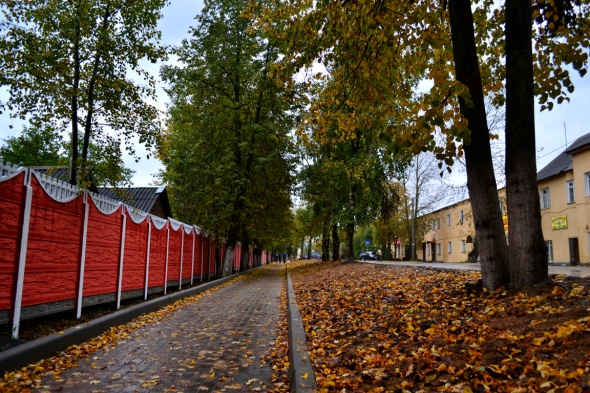 Стихотворение «Красота Родников»

Полина Попова, 5 лет 

Осень расцветает,
Яркими цветами,
Зелено-желто-красный,
Лист мы собираем!

Журавли и утки
В дальние края, 
Улетели клином,
Осень поманя….
Природа Родников прекрасна,
В любое время, каждый год,
Когда влюблен – всё в ярких красках,
Весна и лето, осень, Новый год!!!